Focusing Your Life
Surviving the Season – Part 5
December 19, 2010
The goal is not a life of selfishness, 
but a life of  SIGNIFICANCE.
The goal is not a life of selfishness, 
but a life of  SIGNIFICANCE.
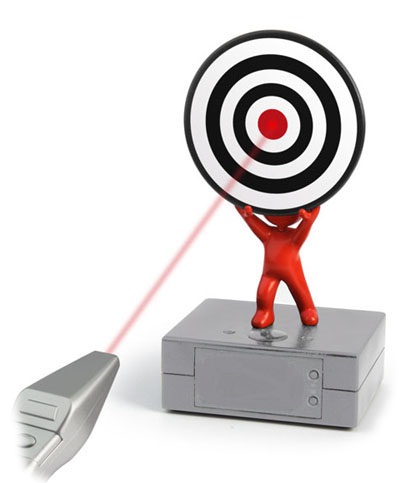 The goal is not a life of selfishness, 
but a life of  SIGNIFICANCE.

	“Therefore do not be unwise, but understand what the will of the Lord is.”  Ephesians 5:7
Life’s Most Important Questions
Life’s Most Important Questions
What will be the CENTER of my life?
Life’s Most Important Questions
What will be the CENTER of my life?

	“If riches increase, do not set your heart on them.”  Psalm 62:10
Life’s Most Important Questions
What will be the CENTER of my life?
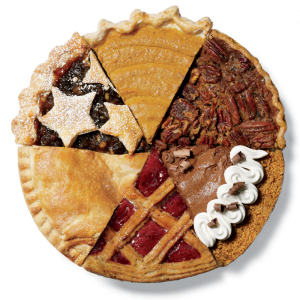 Life’s Most Important Questions
What will be the CENTER of my life?


Self-centered or God-centered?
Life’s Most Important Questions
What will be the CHARACTER of my life?
Life’s Most Important Questions
What will be the CHARACTER of my life?

	 “For whom He foreknew, He also predestined to be conformed to the image of His Son”  Romans 8:29
Life’s Most Important Questions
What will be the CHARACTER of my life?

	“Let this mind be in you which was also in Christ Jesus,”  Philippians 2:5
Life’s Most Important Questions
What will be the CHARACTER of my life?

Comfort or character?
Life’s Most Important Questions
What will be the CONTRIBUTION of my life?
Life’s Most Important Questions
What will be the CONTRIBUTION of my life?

	 “As each one has received a gift, minister it to one another, as good stewards of the manifold grace of God.”  1 Peter 4:10
Life’s Most Important Questions
What will be the CONTRIBUTION of my life?

	“For we are His workmanship, created in Christ Jesus for good works, which God prepared beforehand that we should walk in them.”  Ephesians 2:10
Life’s Most Important Questions
What will be the CONTRIBUTION of my life?
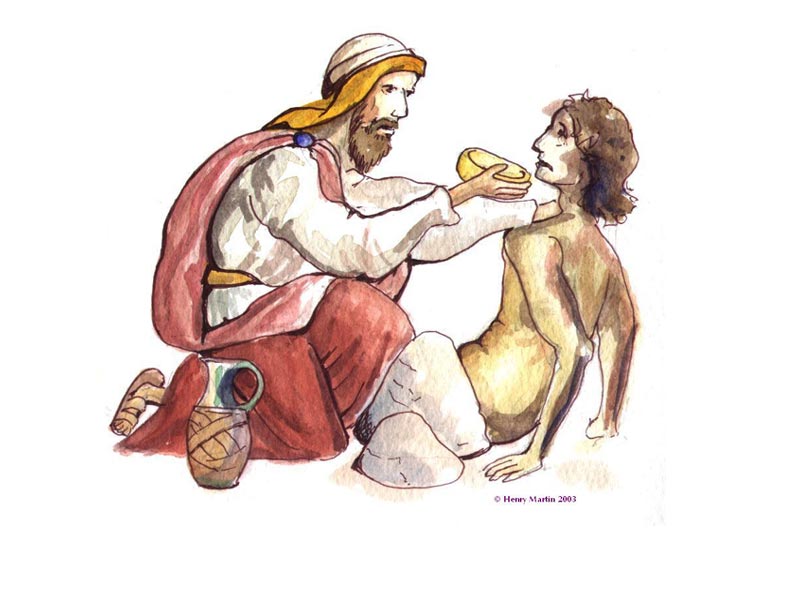 Life’s Most Important Questions
What will be the CONTRIBUTION of my life?
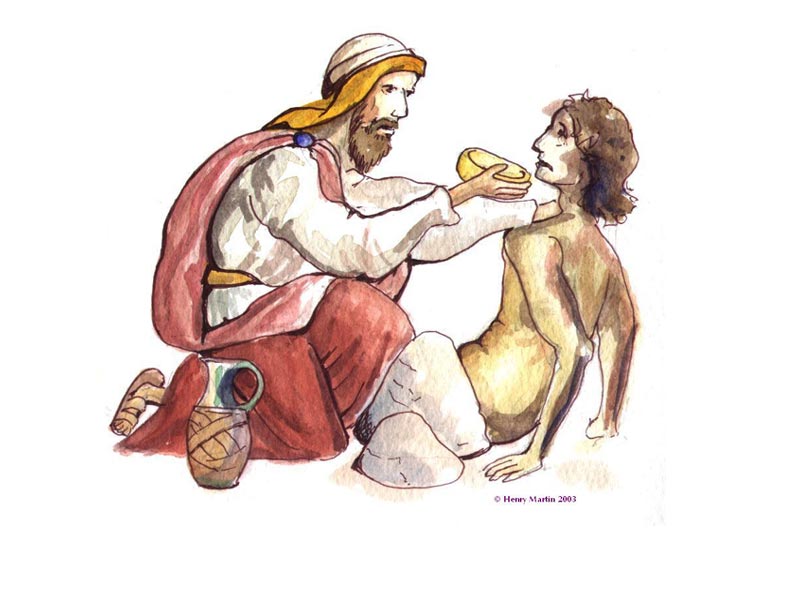 Getting 
or giving?
Life’s Most Important Questions
What will be the COMMUNICATION of my life?
Life’s Most Important Questions
What will be the COMMUNICATION of my life?

	“For from you the word of the Lord has sounded forth, not only in Macedonia and Achaia, but also in every place. Your faith toward God has gone out, so that we do not need to say anything.”  1 Thessalonians 1:8
Life’s Most Important Questions
What will be the COMMUNICATION of my life?


	“Only let your conduct be worthy of the gospel of Christ…”  Philippians 1:27
Life’s Most Important Questions
What will be the COMMUNICATION of my life?


	“Let your light so shine before men that they may see your good works and glorify your Father in heaven.”  Matthew 5:16
Life’s Most Important Questions
What will be the COMMUNICATION of my life?


Promoting myself or sharing Christ?
“I press on, that I may lay hold of that for which Christ Jesus has also laid hold of me… One thing I do, forgetting those things which are behind and reaching forward to those things which are ahead, I press toward the goal for the prize of the upward call of God in Christ Jesus.”    Philippians 3:12-14